PROYECTO DE DESARROLLO ECOTURURISTICO DEL BOSQUE PROTECTOR DE LA ESPOL COMO UN MEDIO PARA RECREACIÓN Y APRENDIZAJE DE LA ECOLOGIA Y UNA CONTRIBUCIÓN AL CONOCIMIENTO DE  LA REALIDAD AMBIENTAL LATINOAMERICANAAndrés Jaramillo
INTRODUCCIÓN
El proyecto consiste en la adecuación del Bosque Protector la Prosperina de la ESPOL, el cual posee atractivos que no se los conoce en su totalidad.

	El objetivo del Proyecto es :
Promover la concientización de la importancia de la ecología a través de la recreación y aprendizaje de la naturaleza.
ASPECTOS  GENERALES DEL ÁREA
Se encuentra ubicado en el Campus "Gustavo Galindo" de la Escuela Superior Politécnica del Litoral, Km 30,5 vía Perimetral.

Comprende 690 has., de este total 120 hs. corresponden al área de desarrollo de infraestructura física y las restantes 570 has. corresponden al Bosque Protector.

Es calificado como bosque tropical seco , la flora depende de la temporada y la fauna es típica del área
Aspectos Geográficos
Localización Geográfica:
2°7´41,96´´; 2°7´42,07´´; 2°9´23,09´´ Latitud Sur.
79°56´24,39´´; 79°56´24,32´´; 79°59´4,89´´ y 79°59´4,95´´ Longitud Oeste 
Localización Política: Parroquia Rural Chongón y Urbana Tarqui del cantòn Guayaquil
Aspectos Históricos
Uso del Bosque: Construcción de viviendas, quillas y cuadernas de las embarcaciones.
Aspectos Legales
Calificación de Bosque y vegetación Protectores: 15 de Abril de 1994.

 Actividades Permitidas:
Control fitosanitario
Fomento de la flora y fauna
Actividades científicas turísticas y recreacionales.
ATRACTIVOS TURISTICOS APROVECHABLES
Inventario de la Flora:
Arbòrea: Ceibo, Palo Santo, Jigua, Higueròn de río.
Arbustiva: Higuerilla, Cojojo
Herbácea: Bledo, Escobilla, Uña de gato.
Liana: Turbina, Habilla
ATRACTIVOS TURISTICOS APROVECHABLESImágenes de la Flora
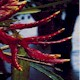 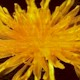 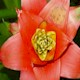 ATRACTIVOS TURÍSTICOS APROVECHABLES
Inventario de la Fauna: Aves, reptiles, anfibios y mamíferos
Mono aullador
Venado cola blanca
Mariposas
Tigrillo
Ardilla de cola gris 

Inventario de Sitios Naturales: Miradores, cascadas,Lago.
ATRACTIVOS TURISTICOS APROVECHABLESImágenes de la Fauna
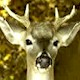 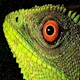 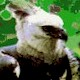 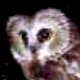 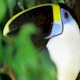 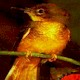 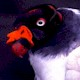 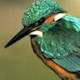 Estudio de Mercado
Análisis FODA:

Fortalezas:
Ubicación
Apoyo de Profesionales
Experiencia en manejo de Proyectos
Transporte

Oportunidades:
Biodiversidad
Alianzas
Educación ambiental
Estudio de Mercado
Análisis FODA:

Debilidades
Invierno

Amenazas
Competencia
Fenómenos Ambientales
Investigación y Análisis de Mercado
Objetivo: Determinar el perfil de la demanda.
Encuesta Piloto:40 personas, para determinar P y Q 

1.- ¿Cuando dispone de tiempo libre ¿Dónde usted o su familia suelen ir ?
Investigación y Análisis de Mercado
Z= Distribución normal del 95%.
N= Tamaño Poblacional :  3´309034
P= Probabilidad de éxito :  0.130
Q= Probabilidad de fracaso :  0.870
d= Tolerancia de error (95%)  :  5%
n=  Tamaño de la muestra 171

Se obtuvo un tamaño de muestra de 171 encuestas a realizar
1.-¿Cuándo dispone de tiempo libre donde usted o su familia suelen ir?
2.-De la  siguiente lista seleccione qué sitios usted ha visitado
3.-¿Qué lo motivó a visitar estos lugares?
4.- ¿Con quién usted acostumbra realizar estas visitas?
5.- ¿Encontró lo que usted buscaba cuando visitó este lugar?
6.- Cuando usted visita un centro recreacional ¿Cuál de las siguientes actividades realiza o le gustaría realizar?
7.- ¿Qué importancia usted le asigna a la presencia de estos lugares ecoturísticos en la ciudad?
8.- ¿Cómo piensa que se deban financiar estos lugares ecoturísticos?
9.- ¿Cuánto estaría dispuesto a pagar  por visitar un sitio ecoturístico?
Servicios que Ofrece el Proyecto
Reservaciones
Eco-información
Alquiler de bicicletas y carpas
Bar
Transporte
Servicio de Camping
Competencia
Bosque Protector Cerro Blanco
Demanda del Bosque Protector Cerro Blanco
Cantidad: 12000 - 14000 visitantes al año
Características de la demanda: 60% estudiantes, 13% extranjeros, 27% Familias 
Jardín Botánico de Guayaquil
 Parque Histórico Guayaquil
 Parque El Lago
 Reserva Ecológica Manglares Churute
Estimación de la Demanda
Estudiantes y discapacitados.- 20 unidades educativas, con 3 años con 4 paralelos cada uno de 25 estudiantes.
Público en General.- Se tomó valores promedio de la competencia
ESPOL.- 40 cursos al año con 40 estudiantes.
Análisis de la Demanda
Actividades de Marketing
Ruedas de Prensa
Participación en Ferias Turísticas
Afiches en las Escuelas, Colegios y Universidades
Entrevistas en radio y televisión
CARACTERÍSTICAS DEL PROYECTO
Aspectos Técnicos
El proyecto abarcará una extensión de 110 hectáreas.
Se procedió a dividirlo en 2 sectores:

Sector 1: Cabaña Ecológica, Cabaña Administrativa, Bar, 2 Parasoles, Parqueadero.
Sector # 2: Área del Sendero
Distribución Física del Sector # 1
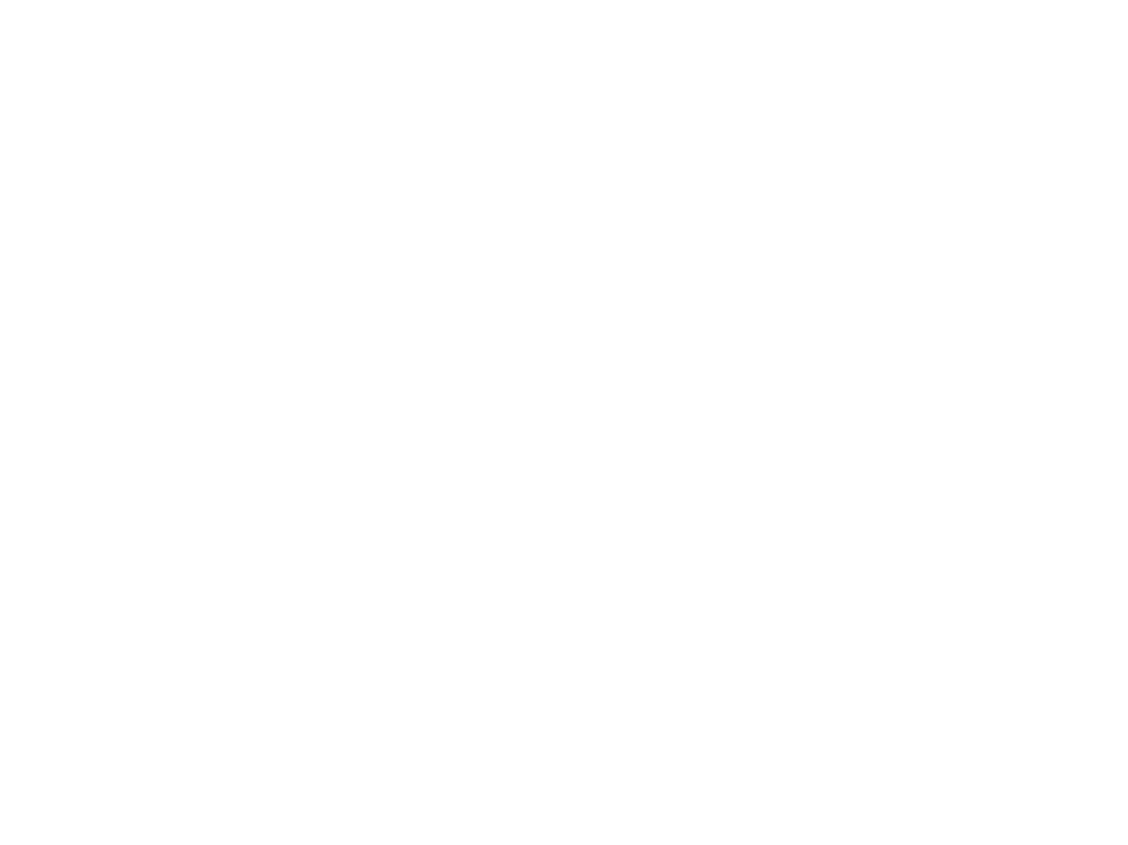 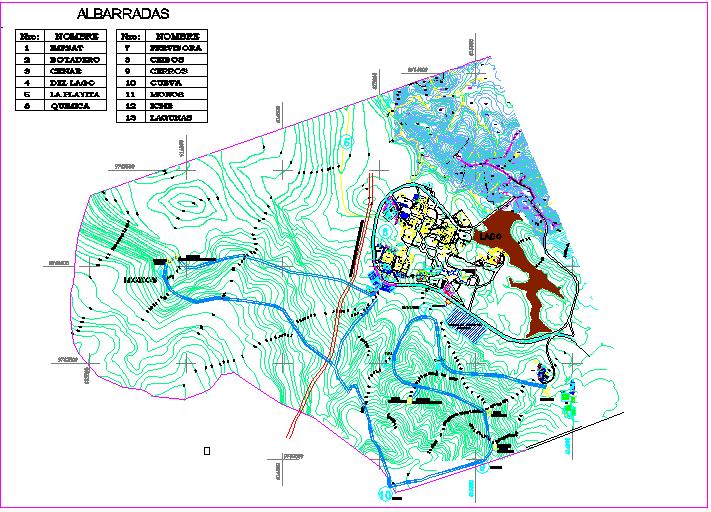 Mapa del Sector # 2
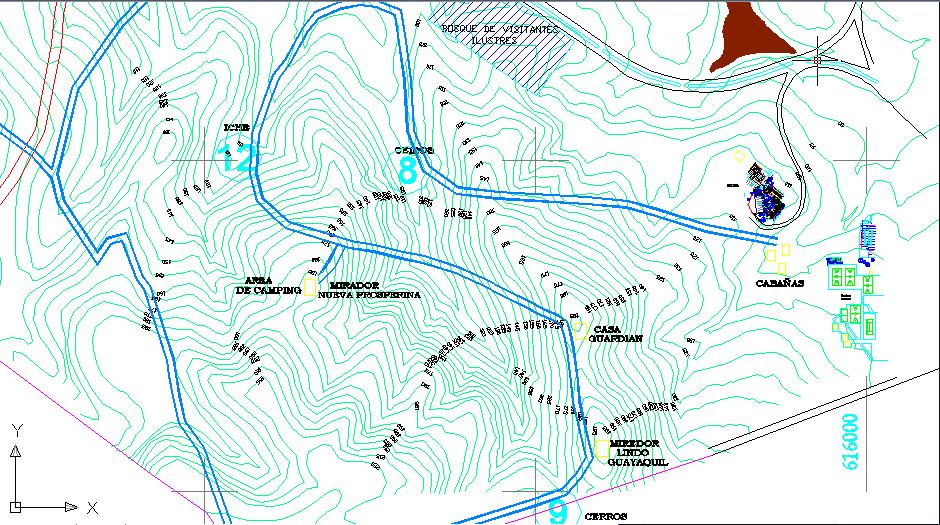 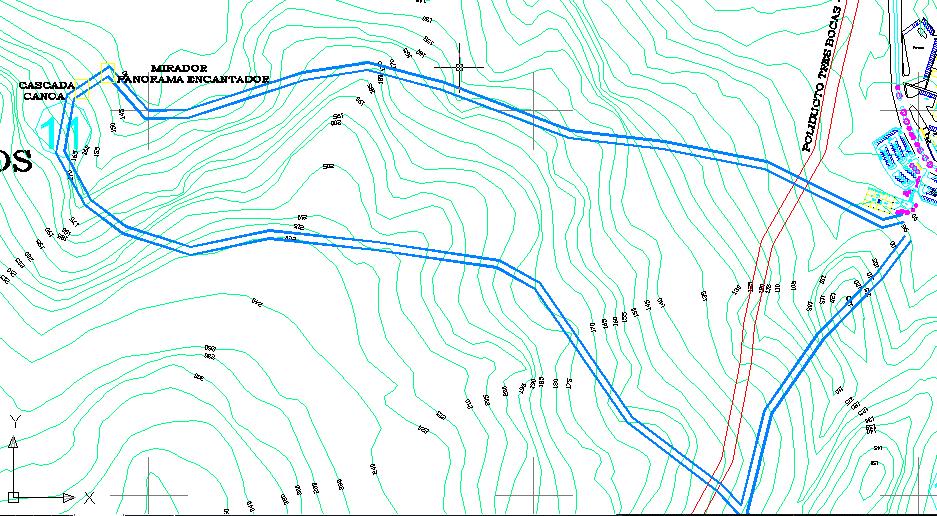 IMPACTOS AMBIENTALES DEL PROYECTO
Impacto sobre el suelo
Compactación
Reducción de espacio de aire en el suelo
 Afecta la Fauna (Invertebrados)
Ruptura y fragmentación del suelo superficial
Produce Esterilidad del suelo
Interperie de capas menos fértiles
IMPACTOS AMBIENTALES DEL PROYECTO
Impactos sobre recursos hídricos.-

Desaparición de la vegetación subacuática.

Sobreenriquecimiento de los nutrientes

Presencia de las sustancias tóxicas
IMPACTOS AMBIENTALES DEL PROYECTO
Impacto sobre la vegetación

Directo e Indirecto.

Vehículos motorizados y bicicletas.

Actividades turísticas y recreativa
IMPACTOS AMBIENTALES DEL PROYECTO
Impacto sobre la fauna silvestre

La caza

La pesca

Colección de ejemplares
IMPACTOS AMBIENTALES DEL PROYECTO
Impactos estéticos sobre el paisaje.-

Inclusión de obras de infraestructura diversas

Basura.

Daños a instalaciones turísticas 

Basura orgánica e inorgánica.
ESTUDIO FINANCIERO Y ECONÓMICOResumen de la Inversión
ESTUDIO FINANCIERO Y ECONÓMICO
ESTUDIO FINANCIERO Y ECONÓMICOINGRESOS TOTALES
ESTUDIO FINANCIERO Y ECONÓMICOGASTOS DE ADMINISTRACIÓN
ESTUDIO FINANCIERO Y ECONÓMICOGASTOS DE DEPRECIACION
ESTUDIO FINANCIERO Y ECONÓMICOGASTOS DE DEPRECIACION
ESTUDIO FINANCIERO Y ECONÓMICOFINANCIAMIENTO DEL PROYECTO
ESTUDIO FINANCIERO Y ECONÓMICOP Y G
FLUJO DE EFECTIVO
ESTUDIO FINANCIERO Y ECONÓMICOBALANCE GENERAL
ESTUDIO FINANCIERO Y ECONÓMICO
ESTUDIO FINANCIERO Y ECONÓMICO
VAN=   3,961.94 

TASA DE DESCUENTO = 4,25%

TIR= 6.22%
ESTUDIO FINANCIERO Y ECONÓMICO
ESTUDIO FINANCIERO Y ECONÓMICO
Análisis de Sensibilidad
CONCLUSIONES
El Bosque Protector La Prosperina tiene condiciones necesarias y suficientes para ser aprovechado ecológica y turísticamente, cumpliendo con el objetivo inicial del proyecto que consiste en la recreación y aprendizaje ecoturístico de los visitantes.

Se concluye que es una zona con una biodiversidad muy rica, y después de analizar las ventajas comparativas frente a la competencia, se puede introducir en el mercado sin inconveniente alguno. 
Se obtuvo un Van de 3,961.94 y una Tir de 6.22%
RECOMENDACIONES
Realizar estudios técnico - científico, de gran importancia para el lugar como: capacidad de carga en el sendero y especialmente de especies indicadoras, animales o vegetales vulnerables a cualquier efecto.

Todos los proyectos a efectuarse en el Bosque Protector la Prosperina deberán coadyuvar al buen desenvolvimiento del actual, para lograr así un equilibrio ambiental en el área natural.